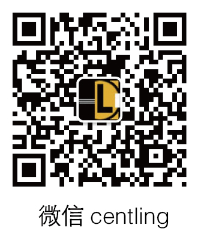 C语言学习什么
主讲人：马刚
QQ群：237700655
联系方式：18661889401（绑定维信）
C语言学习什么
培训只能起到打通任督二脉的作用
C语言是一门离不开实践的课程
C语言学习什么
计算机主要的硬件有哪些？
 软硬件关系是什么？软件的一行代码对应硬件的行为是什么？
 什么是数据类型？什么是指针？为什么要引入指针类型？
 什么是字符串？
 什么是内存泄漏？如何避免？
 什么是“野指针”？如何避免？
 什么是指针访问越界？如何避免？
 什么是访问非法地址？如何避免？
 如何理解NULL？含义是什么？
C语言学习什么
void func1()
 {
 }        
void  main()
 {
       char  c = ‘a’;  
       func1(); 
        return; 
 }
……
代码区
0
1
1
0
0
0
1
0
栈
1字节8bit
堆
数据区
……
系统预留
C语言学习什么
内存分区
1G
……
寄存器/入参
/局部变量
栈
加载
常量/静态
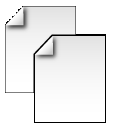 编译
.exe
1G
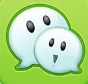 .C/.CC
代码区
加载
Malloc
/new
堆
……
系统预留
0字节
C语言学习什么
指针使用的五原则
Int *p = NULL;
定义时初始化
p = malloc(size);
使用前分配空间
野指针
If (NULL != p)
使用时合法性判断
内存泄漏
使用完释放
Free(p);
P = NULL;
释放完初始化
C语言学习什么
例１：
    Char  a[] = “hello”;
    a[0] = ‘x’;

    Char  *p = “world”;
    P[0] = ‘x’;
Sizeof(a) =?
Sizeof(p) =?
C语言学习什么
例２：
　　　　*((Int *) 0) = ０;
C语言学习什么
例３：
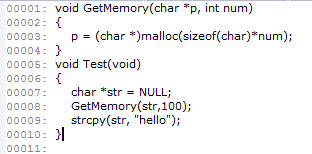 栈
str
1000
NULL
p
10000
free
2000
堆
p
100字节
10000
常量
hello
以上代码存在哪几个问题？（2分钟）
Crash
0地址
系统
C语言学习什么
例4：
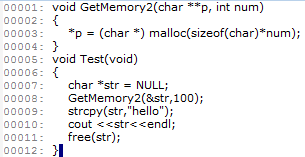 栈
str
1000
NULL
10000
p
1000
2000
free
堆
*p
hello
free
10000
常量
hello
C语言学习什么
例5：
栈
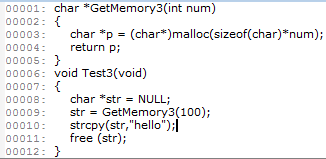 str
1000
10000
register
p
free
2000
10000
堆
str
free
hello
10000
常量
hello
联系我们
青岛软件免费指导QQ 群：237700655
 宗旨：技术引领   岗位发布
 师资：
C/C++ 导师：10年开发经验，多年企业内部培训讲师，资深技术专家
Java 导师：8年开发经验，企业内部培训资深讲师，精通多种框架
 Android导师：5年开发经验，资深培训讲师，参与设计开发20多个项目
IOS 导师：5年开发经验，公司IOS技术带头人，参与设计开发20多个项目
Html5 导师： 5年开发经验，该领域技术专家，拥有多个项目经验
PHP导师：6年设计开发经验，公司技术专家，培训讲师
Thanks!
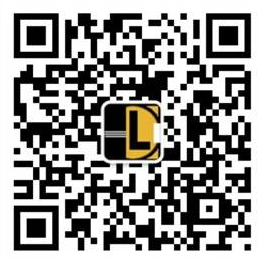 未来应用与创新的领导者
www.centling.com
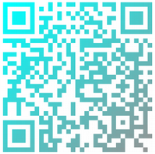